INTERNET
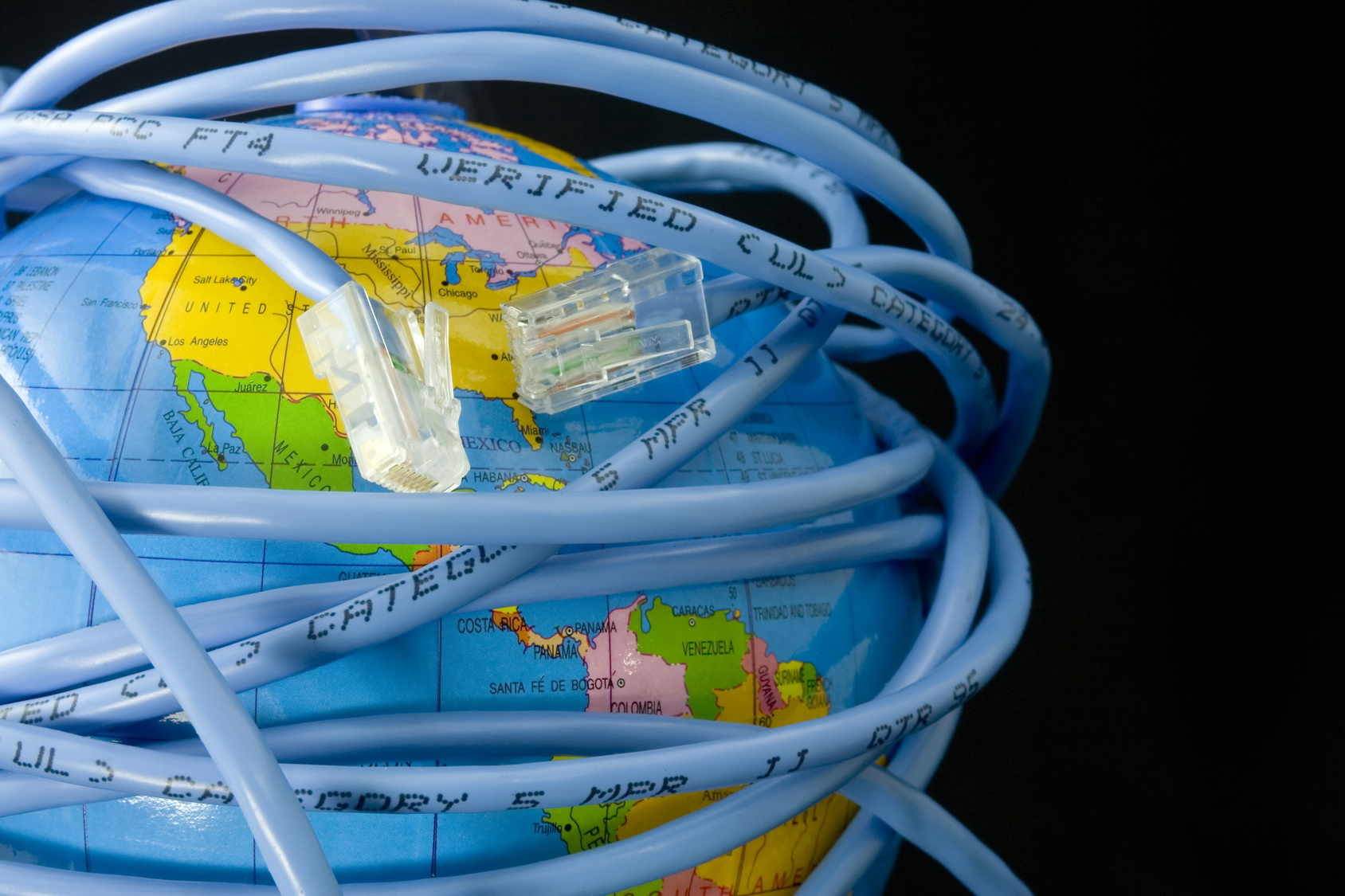 The Internet is:
a network of computers;
an information resource;
a communication system;
a community of users;
a collection of services.
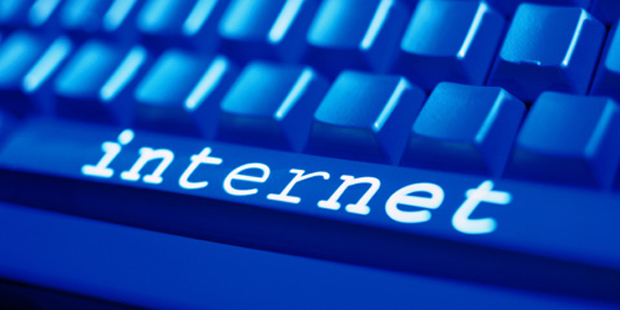 World Wide Web is the set of pages
that are linked references.






* set – набор                                                 
* referance - ссылка
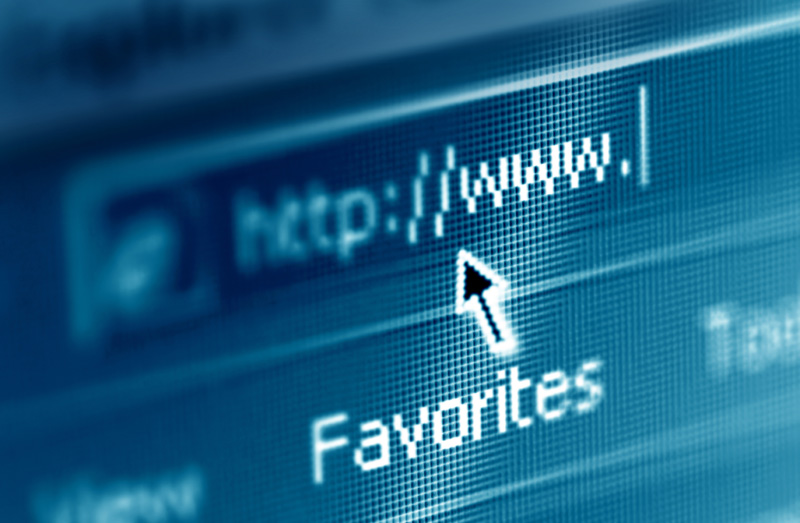 Site is a group of pages that belong
to one organization.






 
* belong – принадлежать
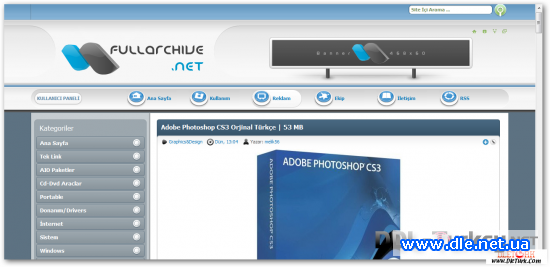 Social Network is a website that is
designed for social interaction of people.







* designed – предназначеный
* interaction - взаимодействие
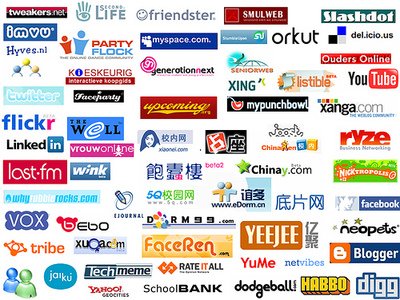 for example…
Vkontakte
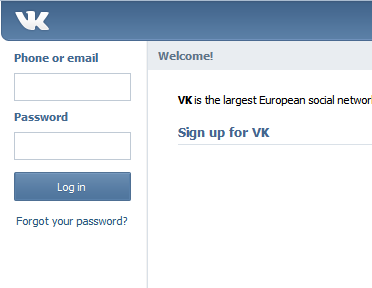 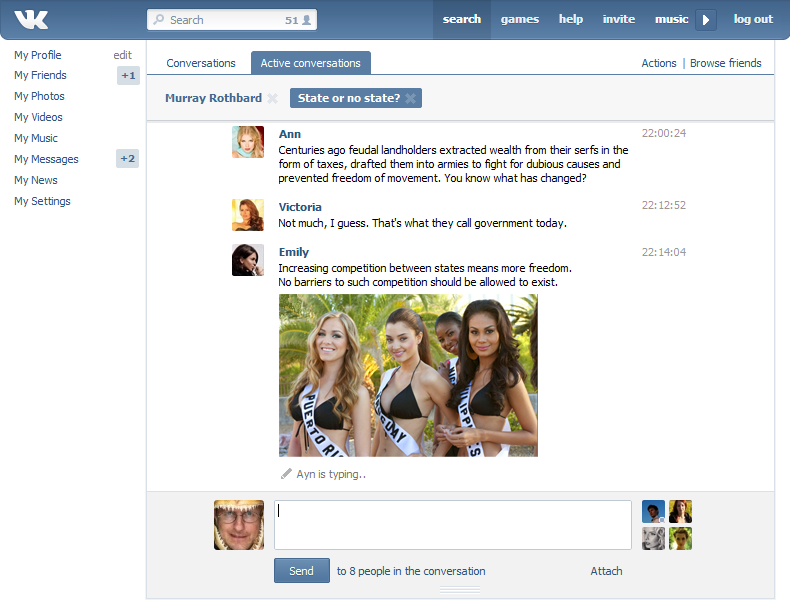 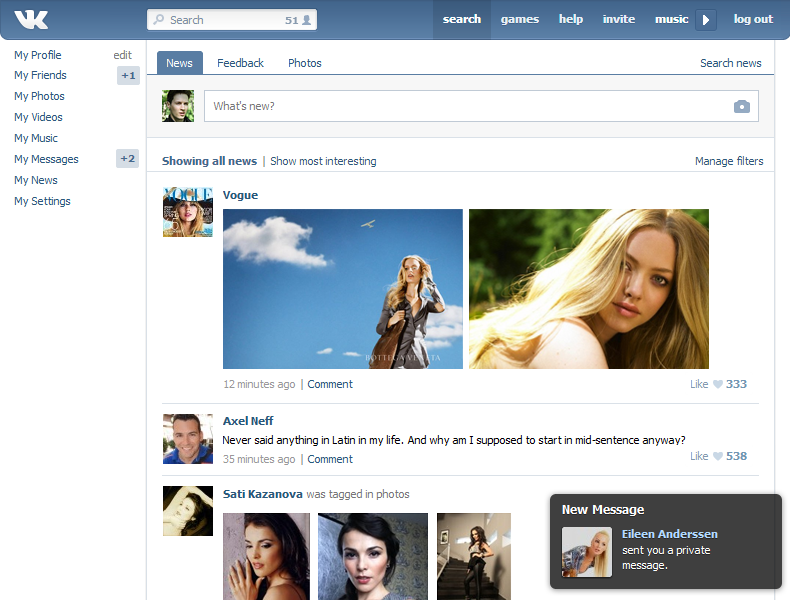 Facebook
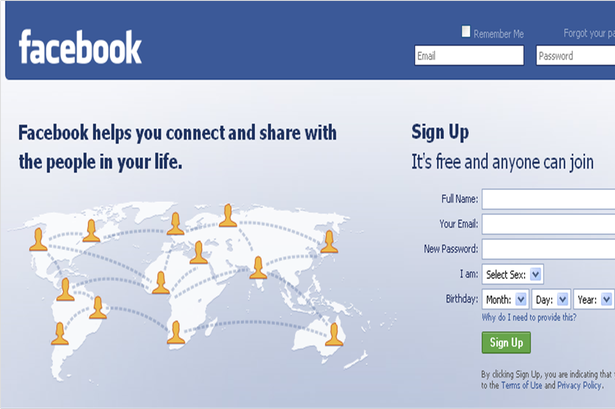 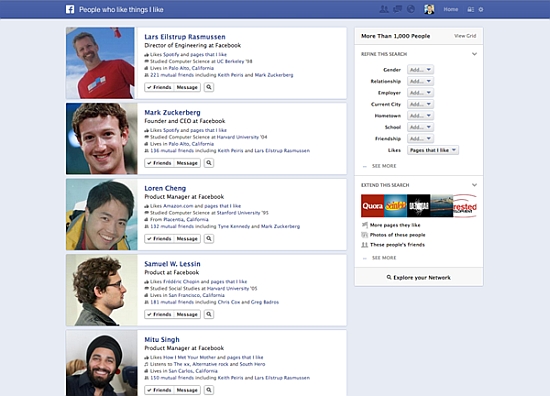 Odnoklassniki
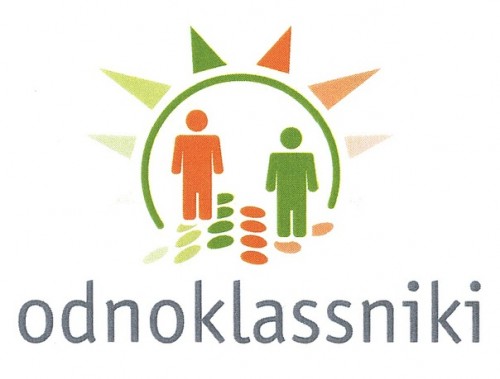 As well as…

www.liveinternet.ru
www.blogs.mail.ru
www.mindmix.ru
www.my-lib.ru
 
and many others.
There are many advantages of Internet. I think
that the Internet  becomes a way of a person life
and it   is very harmful for our health. I don't
against the Internet, but it should have reasonable
limits.






* advantage – преимущество; harmful - вредно against – против;  reasonable  - разумный
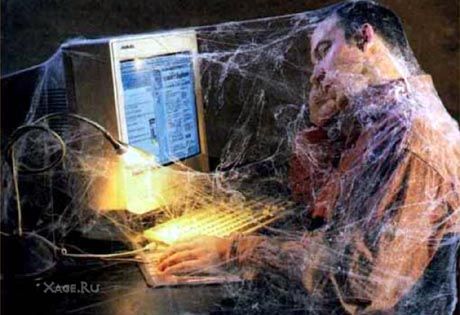 Prepared by Valeria Khasanova.




27.03.2013